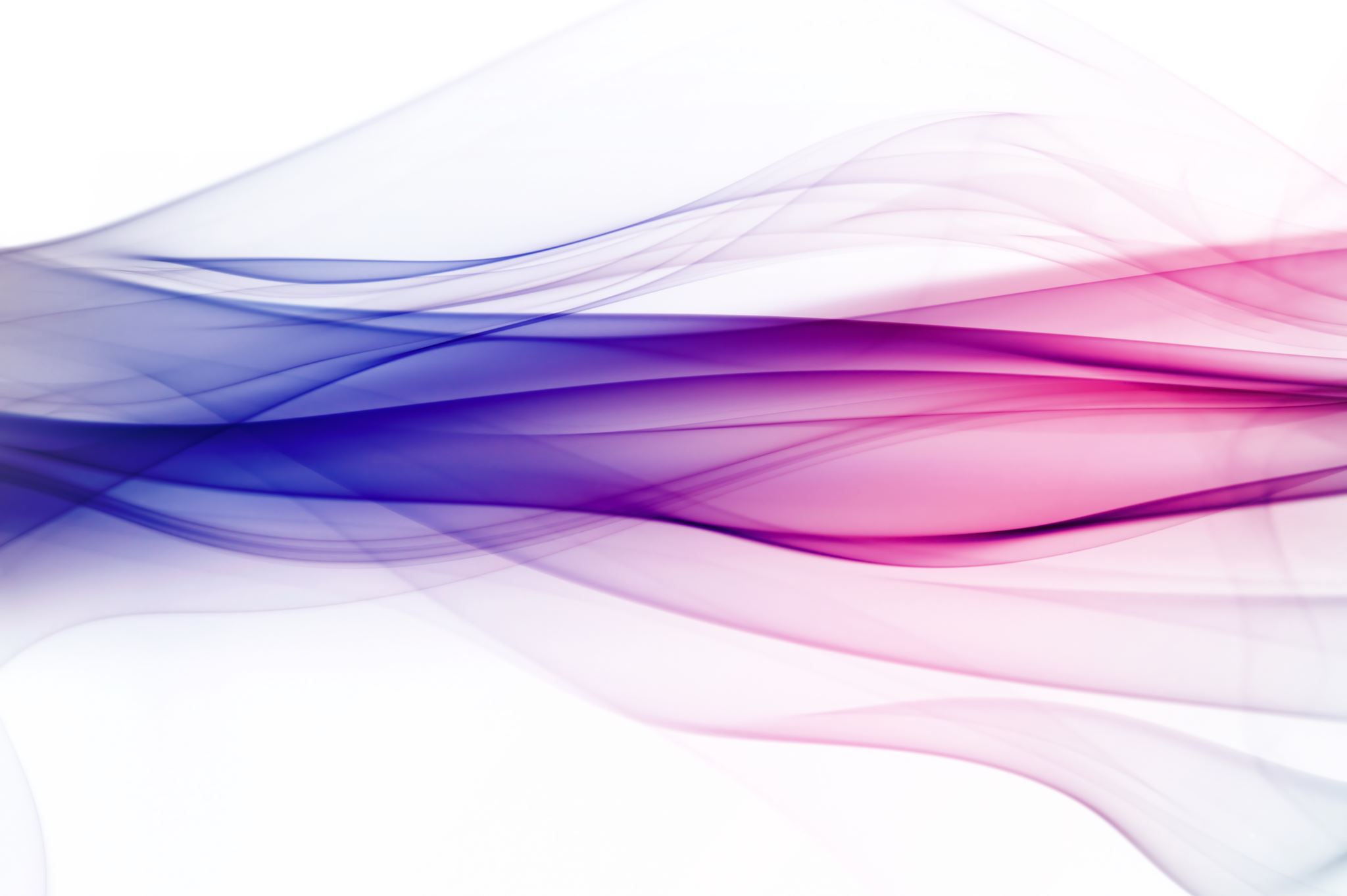 Les violences sexuelles
Intervention, exclusion et violence
Compléments de notes de cours
Automne 2023

Geneviève Robitaille-Côté
Abus sexuel:
On parle d'agression sexuelle intrafamiliale lorsque l'agresseur est un membre de la famille immédiate (père, mère, conjointe du père, conjoint de la mère, membre de la fratrie / frère ou sœur ou demi-frère ou demi-sœur). 
On parle d'agression sexuelle extrafamiliale lorsque l'agresseur est une personne qui fait partie de l'entourage de la victime (voisin, ami des parents, entraîneur, etc.).


Source: https://www.chusj.org/fr/soins-services/A/Abus-sexuel/Tout-ce-qu-il-faut-savoir/Problematique
Inceste
«Un geste posé par une personne donnant ou recherchant une stimulation sexuelle non appropriée quant à l’âge et au niveau du développement de l’enfant ou de l’adolescent, portant ainsi atteinte à son intégrité corporelle ou psychique, alors que l’abuseur a un lien de consanguinité avec la victime ou qu’il est en position de responsabilité, d’autorité ou de domination avec elle. » (LPJ)
La notion d'agression sexuelle recouvre un ensemble de gestes qu'on peut répartir en trois catégories :
Il est important de rappeler que l'idée que se fait l'enfant du geste posé a autant de conséquences que le geste en lui-même.
Le harcèlement sexuel
C’est un abus de pouvoir d’un individu (personne qui harcèle) sur un autre (victime).

Le harcèlement sexuel est :
un comportement (paroles, actes ou gestes) à connotation sexuelle
non désiré : provoquant l’inconfort ou la crainte
répété : en général. Un seul acte grave peut aussi être du harcèlement sexuel
qui porte atteinte à la dignité, à l’intégrité physique ou psychologique de la victime
Les agressions sexuelles sont des traumas complexes
l’exposition chronique ou répétée à des traumas interpersonnels impliquant habituellement une figure de soins (p. ex. un parent, un membre de la famille élargie, un gardien, une personne en autorité comme un enseignant ou un entraîneur, etc.); 

 la complexité des conséquences résultant de cette exposition (Ford et Courtois, 2013; Milot et al., 2018).
https://www.miditrente.ca/fr/blogue/qu-est-ce-que-le-trauma-complexe
Consommation 
et abus de substances
ESPT
Dépression
Sexualité
Trouble du sommeil
Problèmes scolaires
Problèmes physiques 
et psychosomatiques
Troubles de comportements
Anxiété
Faible estime
et confiance en soi
Les statistiques
À vos cellulaires: on recherche des stats récentes sur les abus/ violences sexuelles au Québec

Les chiffres ?
La réalité
Les statistiques ne montrent qu’une infime partie de la réalité puisque les personnes victimes de violence sexuelle en parlent rarement et sont encore peu dépistées dans notre système de santé

La réalité serait 30x plus que les chiffres statistiques
Le dévoilement
Sentiment de honte et culpabilité
Banalisation de la situation
Confusion et incompréhension
Protection de la paix familiale – des autres
Crainte des conséquences
Peur de revivre l’événement
Absence de personnes de confiance
Stigmatisation
Manque de ressources
Manque d’informations
Est un processus complexe

Plusieurs facteurs influences cette complexité: 
Individuels
Sociaux
Relationnels
Aspect légal: code criminel
Code criminel du Canada : le mot agression renvoie au crime commis.

Article 265(1) du Code criminel: l’agression sexuelle est une voie de fait.
Article 271 - Agression sexuelle
Article 272 - Agression sexuelle armée, menaces à une tierce personne ou infliction de lésions corporelles
Article 273 - Agression sexuelle grave
Entente multisectorielle relative aux enfants victimes d’abus sexuels, de mauvais traitements physiques oud'une absence de soins menaçant leur santé physique.
Favorise une meilleure collaboration entre les différents services


** Protocole pour les audition d’enfant:
http://nichdprotocol.com/french.pdf
Aspect légal: LPJ
Lorsqu’elles ne sont pas dans l’exercice de leurs fonctions, ces personnes :
doivent signaler toutes les situations d’abus sexuels et d’abus physiques. Elles doivent faire le signalement même si elles jugent que les parents prennent des moyens pour mettre fin à la situation. C’est le DPJ qui évaluera si ces moyens sont adéquats;
peuvent signaler les autres situations pouvant compromettre la sécurité ou le développement d’un enfant.
LPJ (art. 39 et 39.1) : professionnels travaillant auprès des enfants, employés des établissements du réseau de la santé et des services sociaux, enseignants, personnes oeuvrant dans un milieu de garde et policiers :
Lorsqu’elles sont dans l’exercice de leurs fonctions, ces personnes doivent signaler toutes les situations visées par la LPJ.
Interventions
Certaines thérapies vont aider à surmonter le trauma:
Thérapie cognitivo-comportementale
Est considérée comme l'un des traitements les plus efficaces contre les traumatismes: exigent des patients qu'ils réfléchissent à leurs traumatismes antérieurs ou qu'ils en parlent.
Thérapie centrée sur le présent (pas axée sur le traumatisme)
EMDR
Interventions
Soutien lors du dévoilement: non jugement, accueil chaleureux, croire, s’assurer de la sécurité de la personne, informer et éduquer, souligner le courage et les forces, valider les émotions;

Gestion du stress: techniques de relaxation, éducation (CINÉ de S. Lupien)
Interventions
Prévention par l’éducation sexuelle et le consentement

Travailler sur les distorsions et biais cognitifs (recadrer-confronter)
Interventions
Ce n’est pas notre rôle de faire parler la personne de son trauma (nous ne sommes pas formés pour faire de la thérapie) car il y a un risque important de créer un nouveau trauma
Interventions: bon à savoir
*Créer un lieu sécuritaire

*Doser: ne pas amplifier ni minimiser la situation

*Comprendre les comportements d’évitement et leurs impacts